Zbieranie i wykorzystanie danych w oparciu o system informatyczny- część IOcena zasobów pomocy społecznej w systemie CASWarszawa, 24 czerwca 2019 r.
Projekt "Narzędzie agregowania i monitorowania danych w obszarze włączenia społecznego" WND-POWR.02.05.00-00-0111/16 realizowany w ramach Działania 2.5 Skuteczna pomoc społeczna Programu Operacyjnego Wiedza Edukacja Rozwój 2014-2020
Program
Cel i istota Oceny Zasobów Pomocy Społecznej
Źródła danych wykorzystane w procesie przygotowywania oceny zasobów pomocy społecznej
Cel i istota Oceny Zasobów Pomocy Społecznej
5
Cel i istota Oceny Zasobów Pomocy Społecznej
Nowelizacja z 2011 r. ustawy z dnia 12 marca 2004 r. o pomocy społecznej (Dz. U. z 2009 r. Nr 175, poz. 1362, z późn. zm), wprowadziła obowiązek przygotowywania corocznie przez gminy, powiaty i samorząd województwa oceny zasobów pomocy społecznej, która będzie przedstawiana odpowiednio radzie gminy, radzie powiatu oraz sejmikowi województwa. Ocena ta wraz z rekomendacjami będzie podstawą planowania budżetu na następny rok. Ocena zasobów pomocy społecznej zastąpiła od 2012 r., dotychczas przygotowywany przez jednostki samorządu terytorialnego bilans potrzeb pomocy społecznej.
REALIZATORZY i KALENDARZ OZPS
Cel i istota Oceny Zasobów Pomocy Społecznej
Ocena Zasobów Pomocy Społecznej jest pewnego rodzaju badaniem, bowiem:
Narzędzie (formularz) ma drugorzędne znaczenie,
Kluczowym zagadnieniem jest uzyskanie odpowiedzi na pytanie „co?” chcemy badać a dopiero potem „jak?”. 
Treści narzędzia OZPS stanowią środek do uzyskania odpowiedzi jakie obszary będą badane i poddawane analizie, jakimi zasobami infrastrukturalnymi, kadrowymi dysponujemy.
„Stary” proces obsługi oceny zasobów pomocy społecznej
Definiowanie formularza
Reguły walidacyjne
Uruchomienie procesu
Objaśnienia
MRPiPS
Dostosowanie oceny do potrzeb województwa
Dodanie opisów, wniosków, komentarzy i analiz
ROPS
MRPiPS
Agregacja danych
Wojewódzkie reguły walidacyjne
Przekazaniedo MRPiPS
Akceptacja
Wojewódzkie objaśnienia
Do korekty
Weryfikacja
Publikacja
Agregacja na poziomie całego kraju
Korekta
Powiat,Gmina
Przekazanie do Wojewody
Przesłanie
Wypełnienie
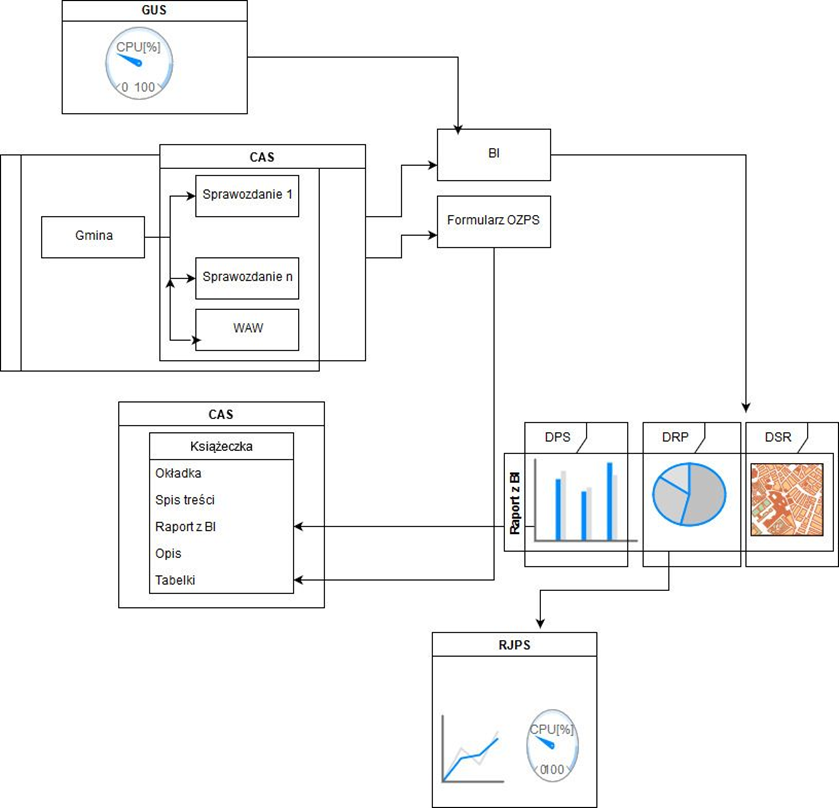 Źródła danych
Źródła danych
Sprawozdania resortowe
WAW – wartości automatycznie wyliczane
Dane z GUS
Dane własne
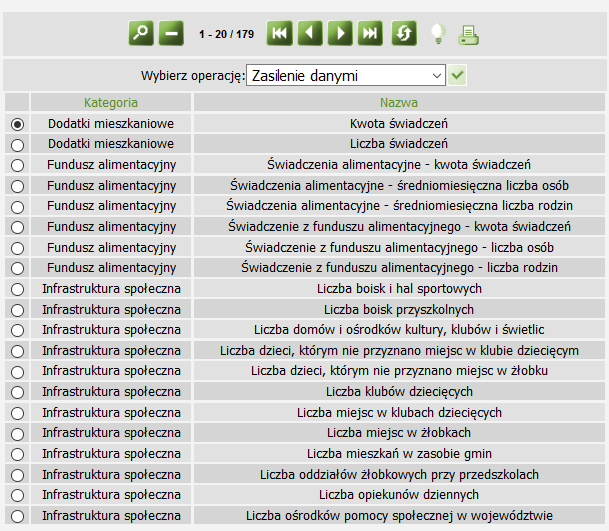 WAW-wartości automatycznie wyliczane
Źródła danych wykorzystane do zasilenia raportów z BI
Zbieranie i wykorzystanie danych w oparciu o system informatyczny- część IIWizualizacja i wykorzystanie danych z oceny zasobów pomocy społecznejWarszawa, 24 czerwca 2019 r.
Projekt "Narzędzie agregowania i monitorowania danych w obszarze włączenia społecznego" WND-POWR.02.05.00-00-0111/16 realizowany w ramach Działania 2.5 Skuteczna pomoc społeczna Programu Operacyjnego Wiedza Edukacja Rozwój 2014-2020
Program
Mechanizmy CAS
Wykorzystanie danych i ich wizualizacja
Mechanizmy stosowane w dotychczasowej ocenie zasobów pomocy społecznej:
Mechanizm reguł
Mechanizm automatycznych podpowiedzi
Mechanizm podglądu zasileń komórek formularza
Mechanizm reguł walidacyjnych - umożliwia on zweryfikowanie poprawności danych np. czy suma wprowadzonych danych zgadza się z wartościami składowymi. Jest uzupełnieniem mechanizmu wyliczenia wartości komórki. Reguły stosowane są na dwóch poziomach: centralnym i regionalnym.
Mechanizm automatycznych zasileń (zasilania komórek danymi) - mechanizm pozwalający na zasilanie części danych w formularzu OZPS, danymi gromadzonymi w CAS (np. sprawozdania resortowe, sprawozdania jednorazowe, zbiory centralne) oraz danymi pochodzącymi z innych systemów.
Mechanizm podglądu zasileń komórek formularza- umożliwia sprawdzenie źródła zasilenia komórki formularza.
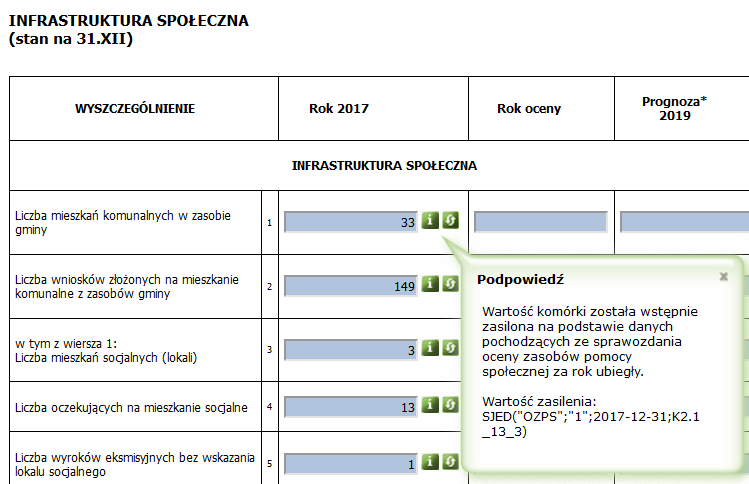 Zmiany mechanizmów, nowe mechanizmy
Zmiana struktury formularza – raporty graficzne
Wzory treści pól opisowych
Wypełnianie sprawozdania przez kilku użytkowników
Zastosowanie WAW
Tworzenie wykresów na podstawie danych zawartych w Ocenie Zasobów Pomocy Społecznej (wykres dot. budżetu)
Reguły na wierszach dynamicznych
Mechanizm objaśnień
Raporty graficzne z CESAR
OZPS
Formularz OZPS
Rozdziały


Tabele


Sekcje opisowe


Raport CESAR
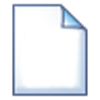 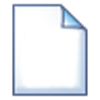 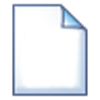 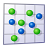 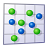 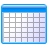 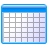 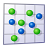 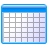 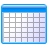 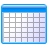 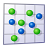 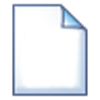 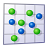 Raporty graficzne z CESAR
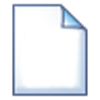 Kraków
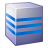 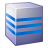 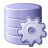 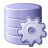 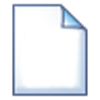 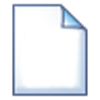 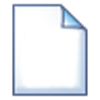 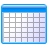 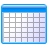 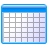 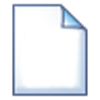 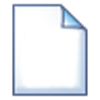 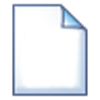 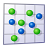 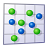 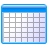 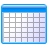 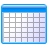 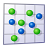 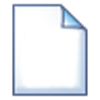 Warszawa
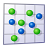 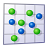 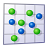 CESAR
CAS
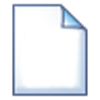 Lubuskie
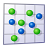 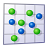 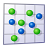 Raporty graficzne z CESAR
Prezentacja HTML
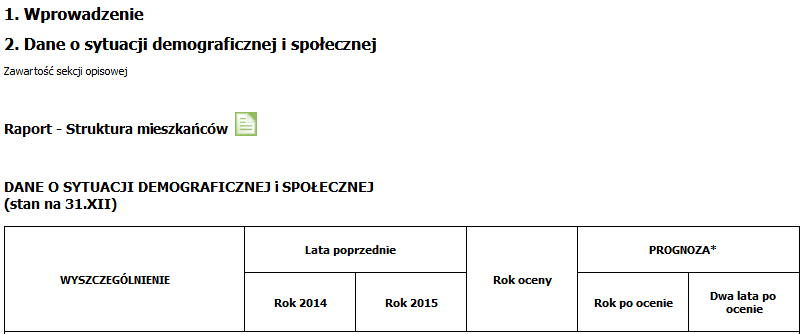 Wypełnianie
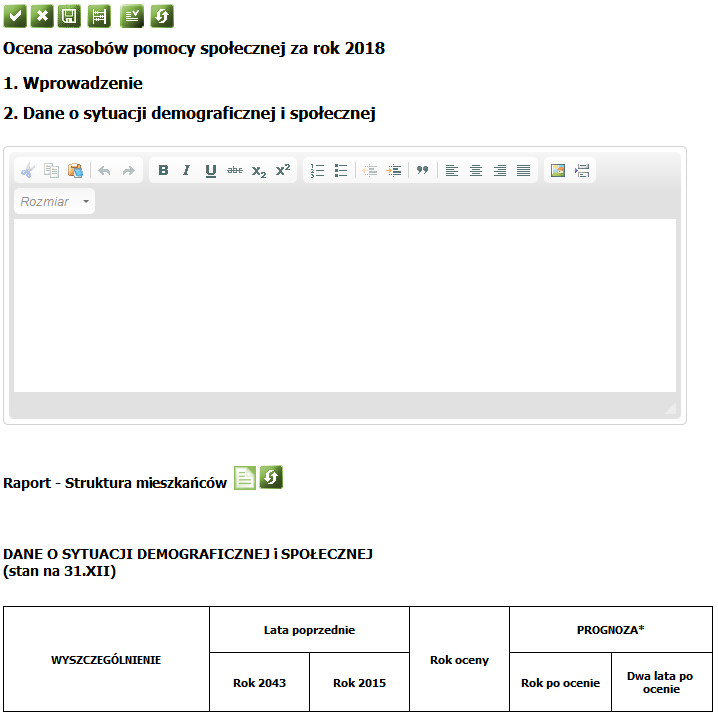 Prezentacja PDF
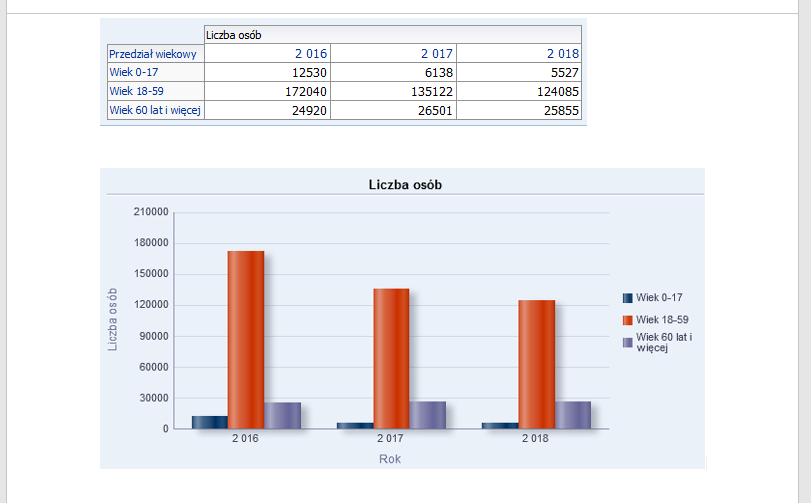 Szablony treści pól opisowych
Podział formularza na części umożliwiające wypełnianie formularza przez więcej niż jednego użytkowania
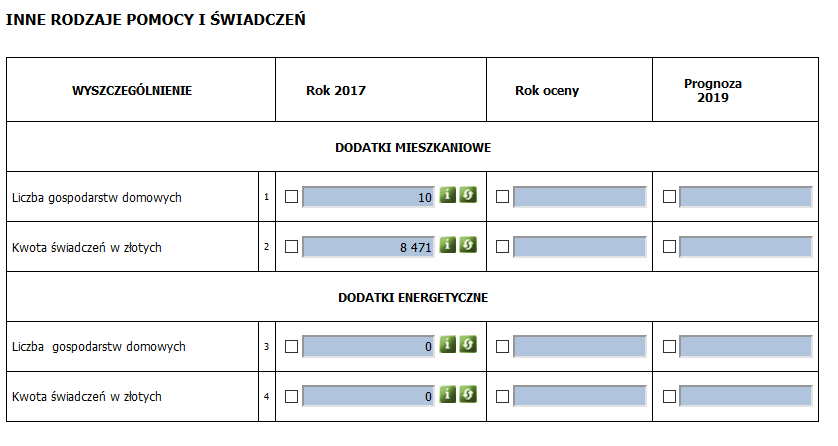 WAW-wartości automatycznie wyliczane
WAW-wartości automatycznie wyliczane
Mechanizm objaśnień
W każdym momencie pracy z formularzem dostępne są objaśnienia do formularza. Objaśnienia pozwalają rozstrzygnąć wszystkich wątpliwości merytoryczne, które pojawiają się w trakcie wypełniania sprawozdania. 
Objaśnienia mogą być w każdym momencie zmodyfikowane lub rozbudowywane o kolejne interpretacje niezbędne dla poprawnego, wypełnienia sprawozdania.
BUDŻET JEDNOSTKI PRZEDSTAWIONY ZA POMOCĄ WYKRESU
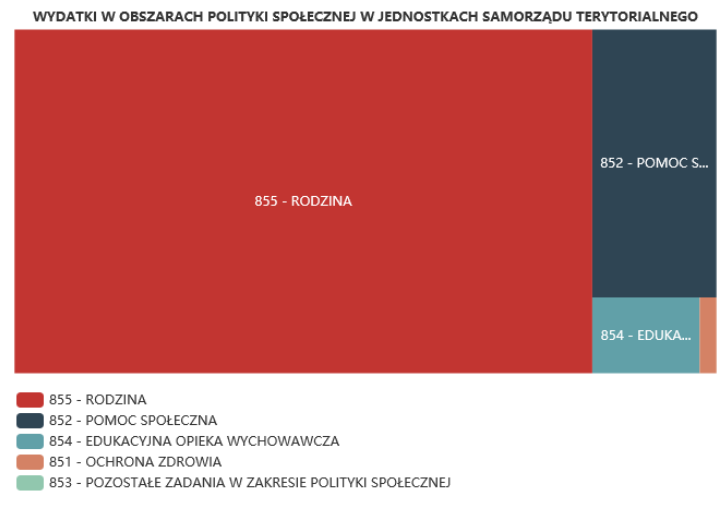 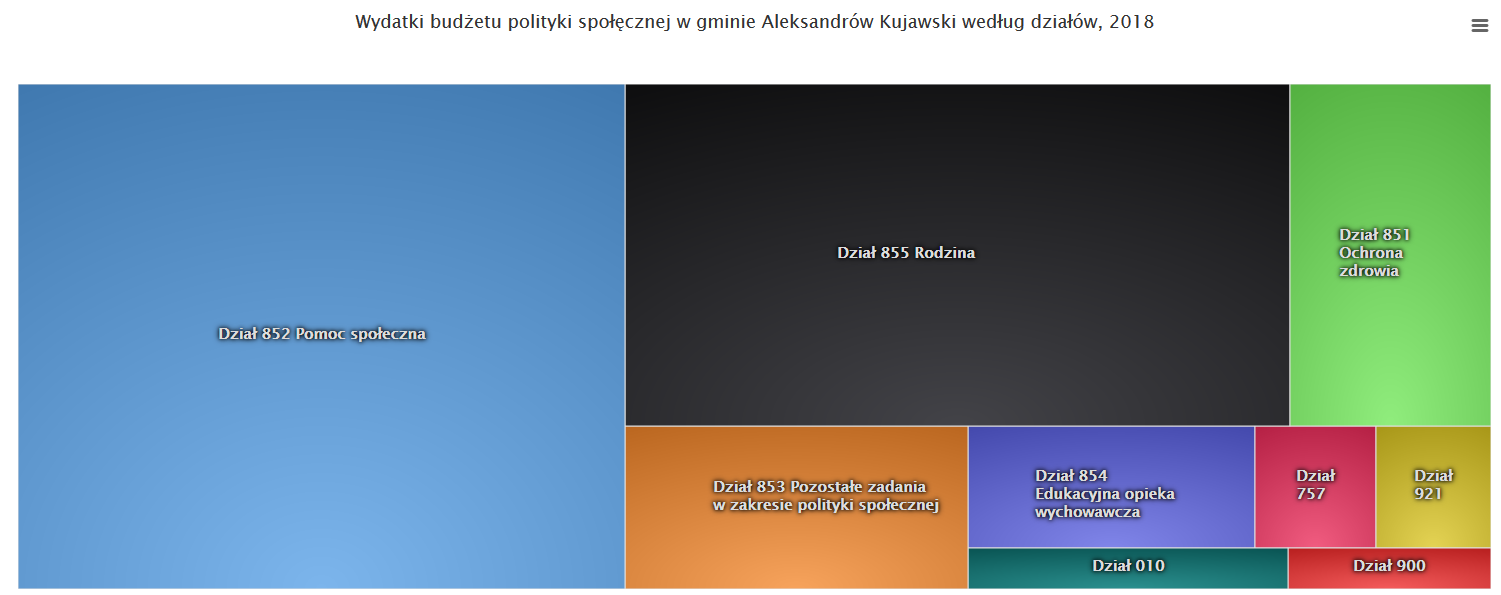 Raport końcowy OZPS
Przepis art. 16a ustawy o pomocy społecznej wskazuje, że ocena zasobów pomocy społecznej prezentowana jest radom gmin / radom powiatów / sejmikowi województwa

Przepisy prawne nie wskazuje formy prezentacji  końcowego dokumentu OZPS. 

Od początku wprowadzenia obowiązku sporządzania OZPS istnieje dylemat dotyczący:
	1) sposobu przekazywania dokumentu
	2) jego przyjmowania przez rady.
Założenia ogólne dla opracowania raportu OZPS
Założenie 1:
- Raport to sporządzenie fotografii problemów społecznych danego terytorium, oraz zasobów i możliwości, jakimi dysponuje samorząd terytorialny wspólnie z partnerskimi  organizacjami pozarządowymi,
Założenie 2:
- Raport to ukazanie obrazu stopnia nasilenia problemów społecznych w poszczególnych gminach i powiatach poprzez zastosowanie analiz porównawczych.
WSKAZÓWKI DO PRACY NAD RAPORTEM OZPS
Wskazówka 1: 
Przygotowując raport końcowy należy uwzględnić pytanie: Dla kogo i kto będzie odbiorcą treści takiego raportu?

Odpowiedź na to pytanie będzie wskazówką dla Zespołu Autorów o wyborze  formy, struktury oraz zakresu treści a ponadto zadecyduje o formach jego wewnętrznej prezentacji.
WSKAZÓWKI DO PRACY NAD RAPORTEM OZPS
Wskazówka 2: 

Udostępnić raport wraz z prezentacją wizualną lokalnemu społeczeństwu, wykorzystując strony internetowe instytucji pomocy społecznej, lokalnych organizacji pozarządowych a także urzędu gminy.
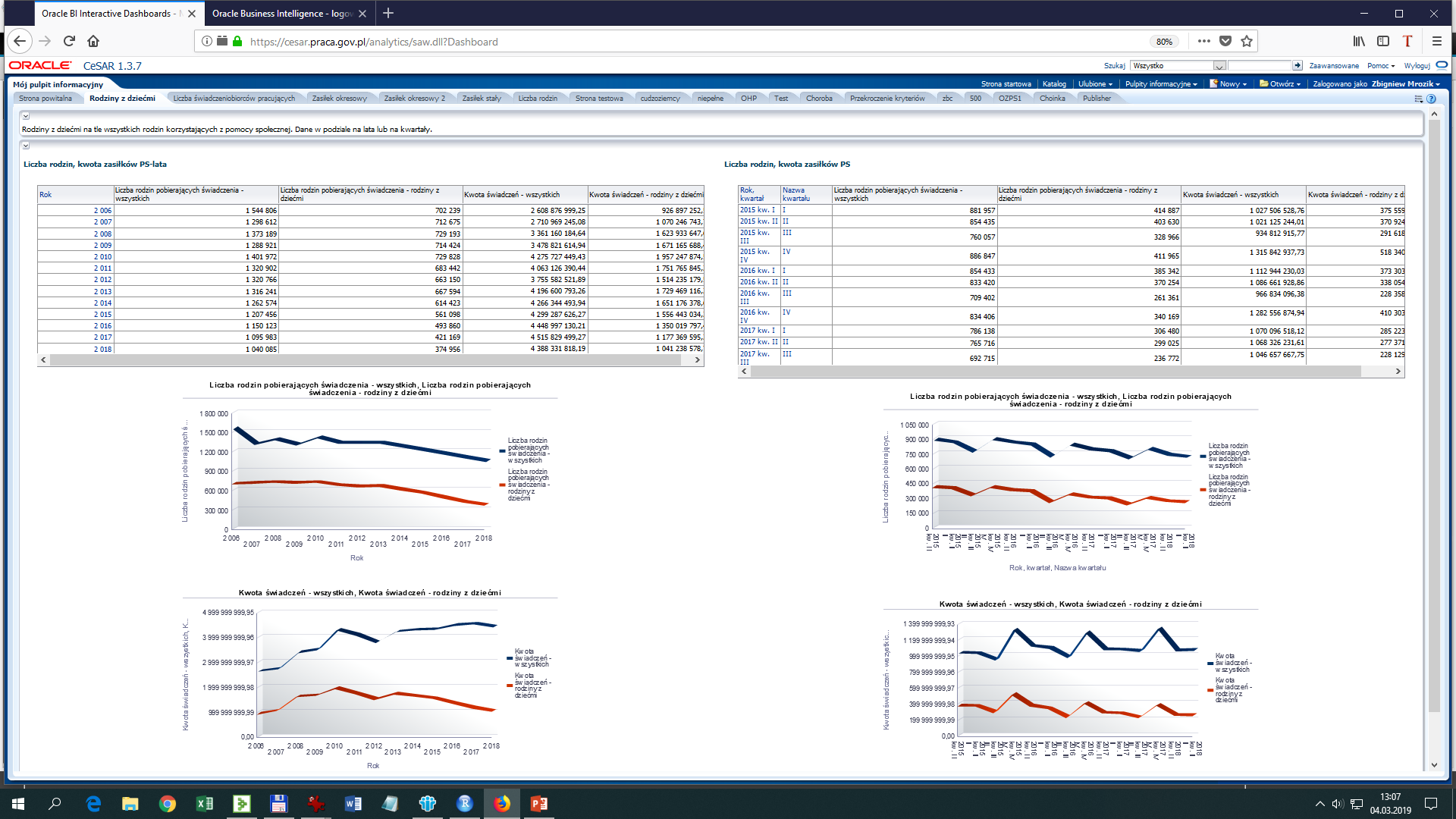 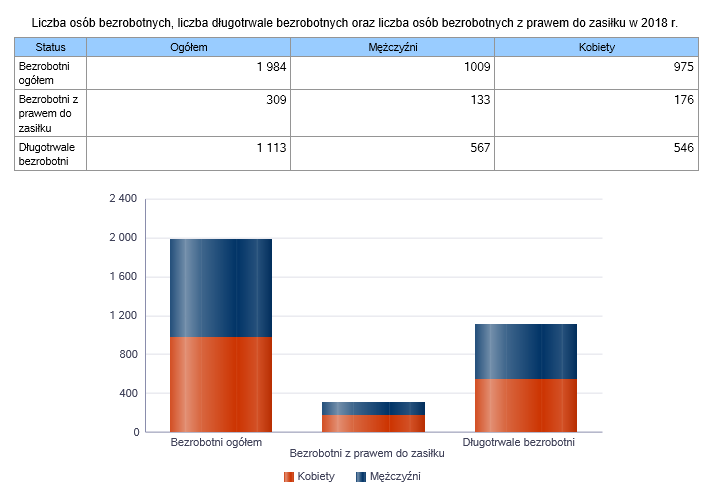 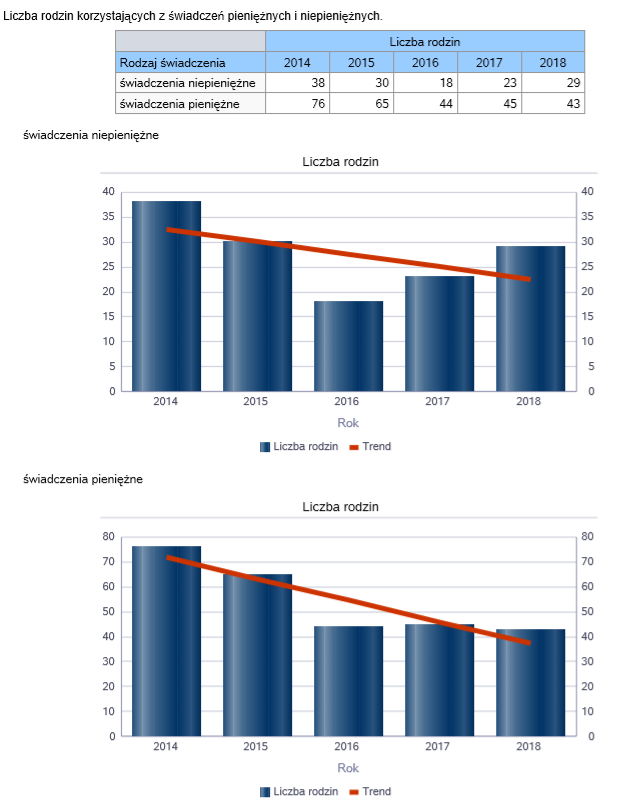 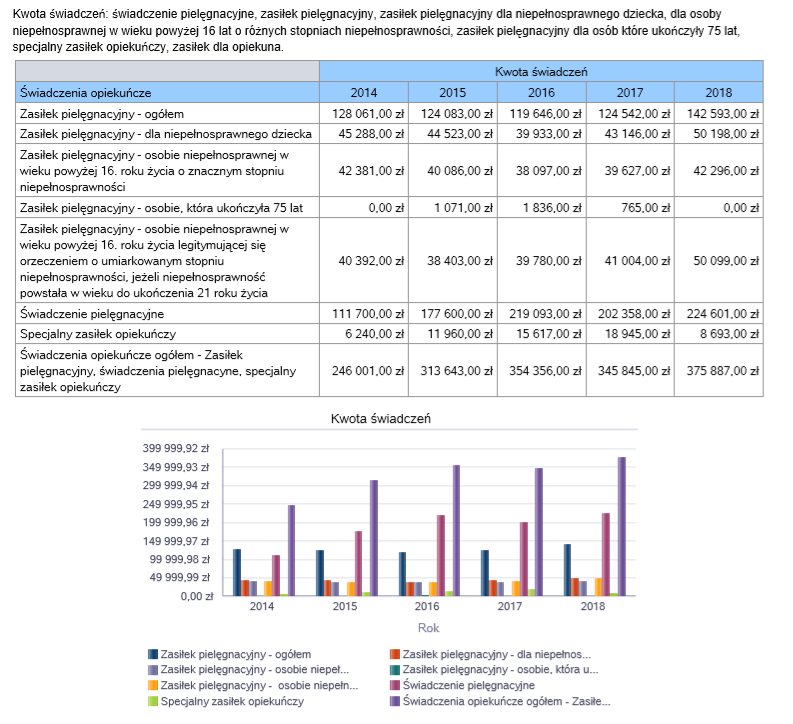 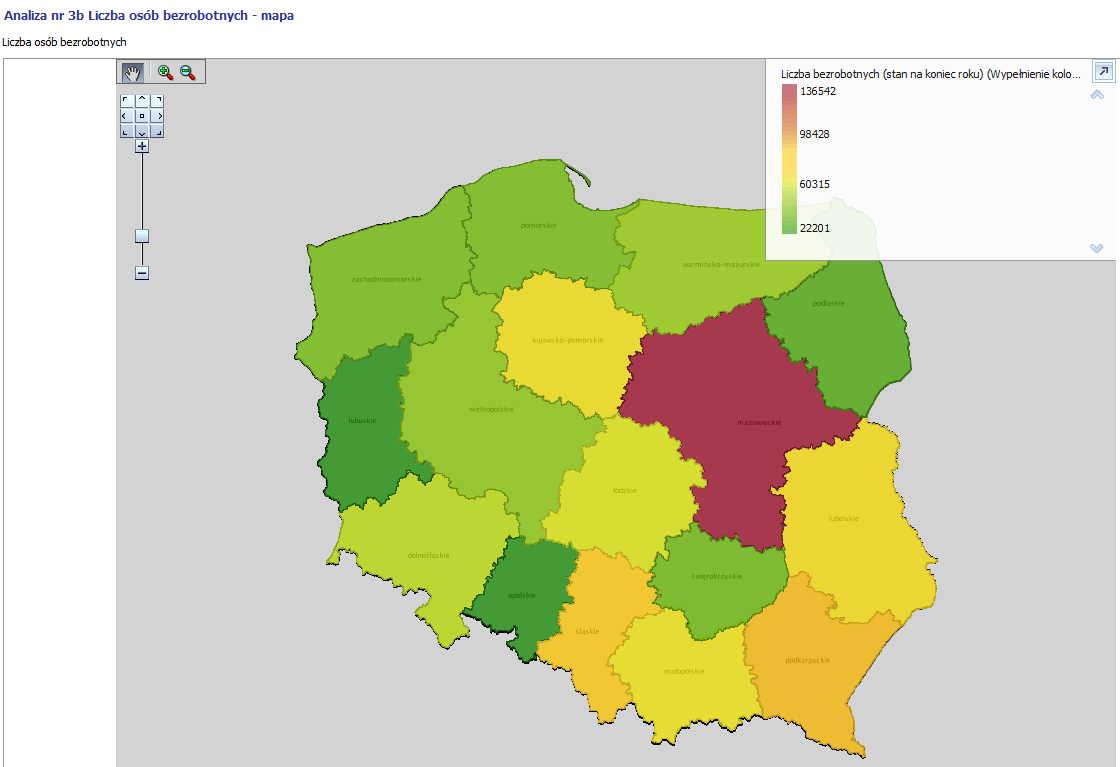 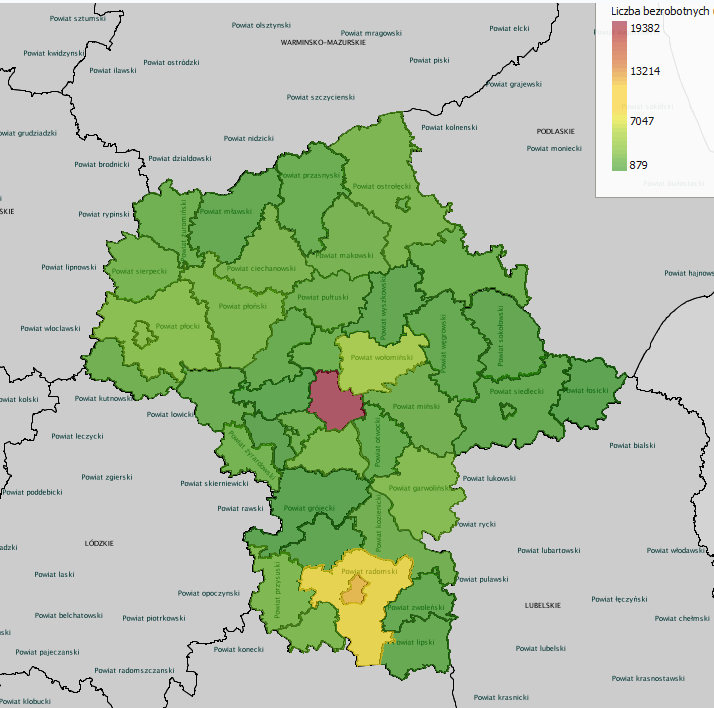 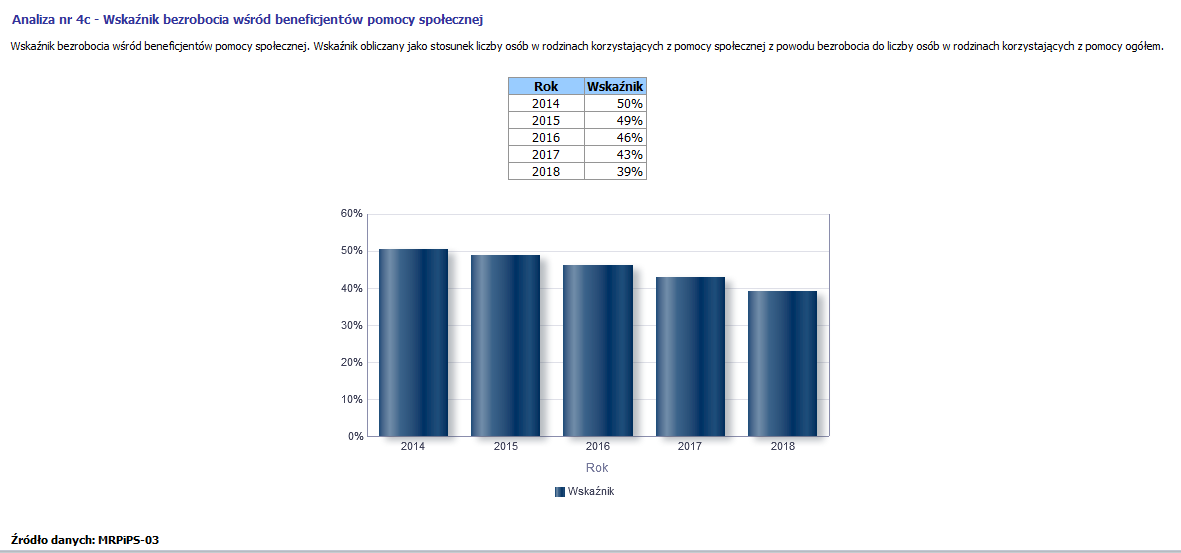 Dziękuje za uwagę

Zbigniew Mrozik